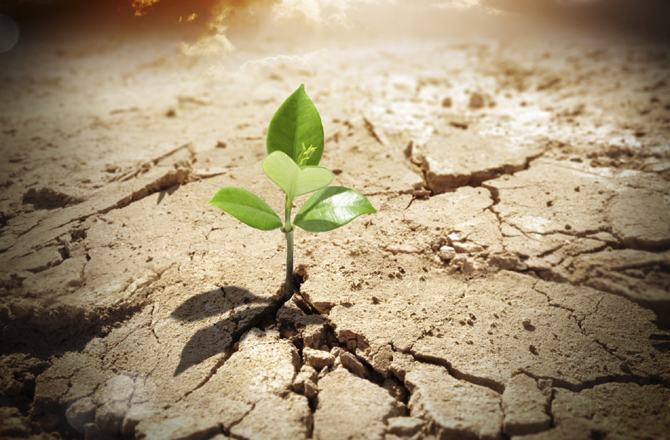 كن راجياً
سفر صفنيا
د. ريك جريفيث • مؤسسة الدراسات اللاهوتية الأردنية
BibleStudyDownloads.org
التوازن
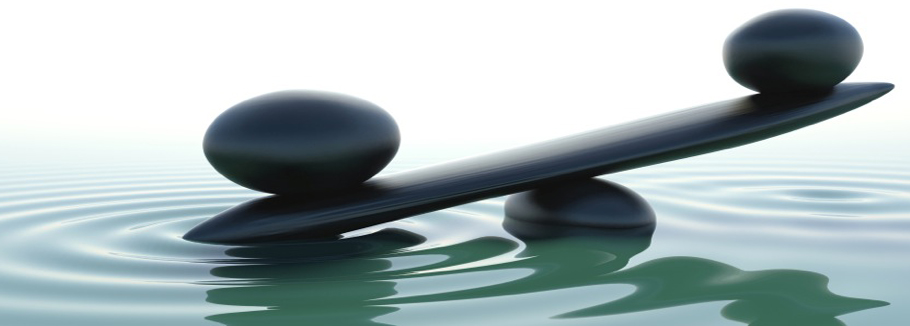 التوازن بين العمل و الحياة العائلية
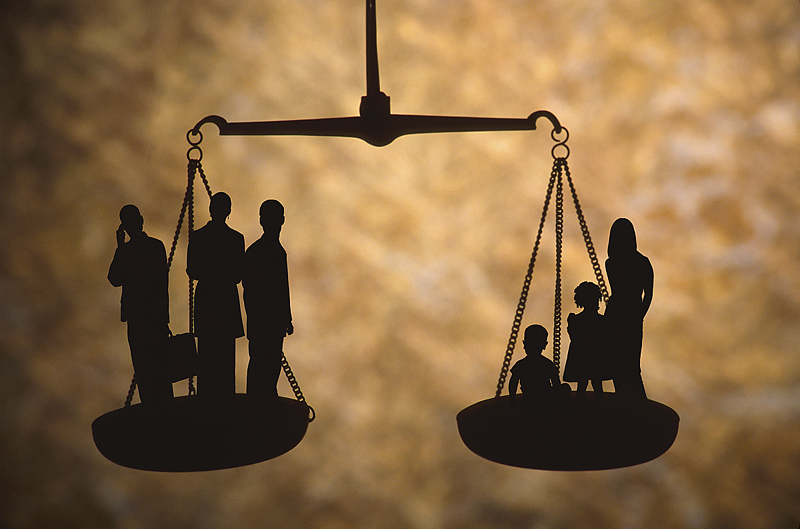 توازن الطعام
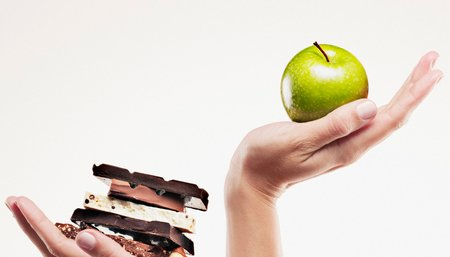 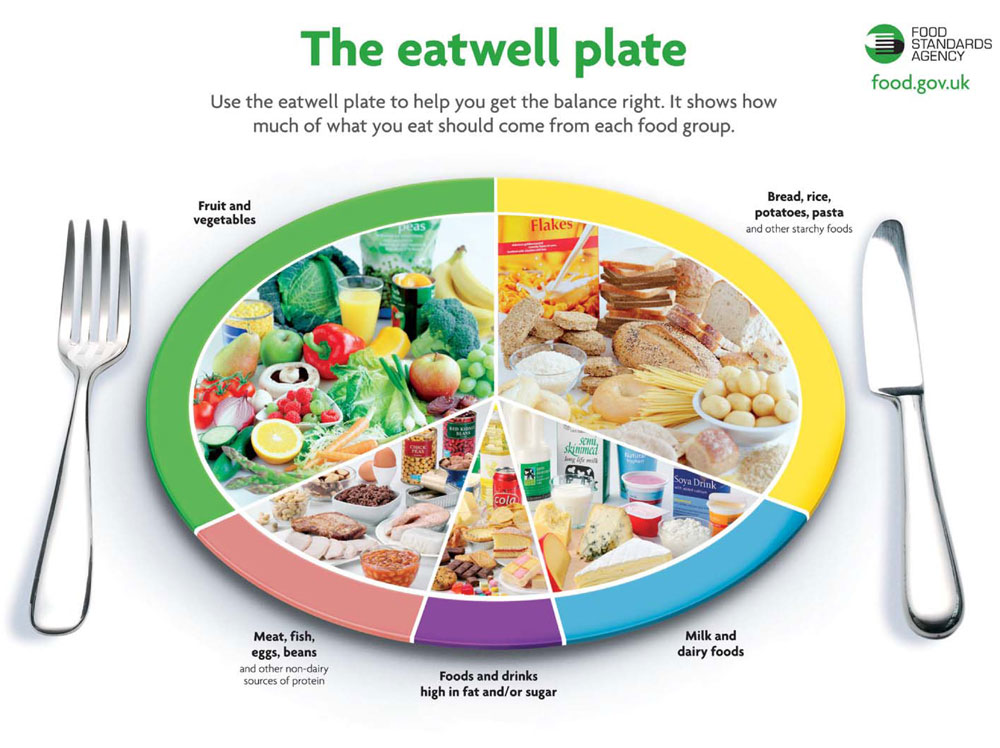 Balance
التوازن
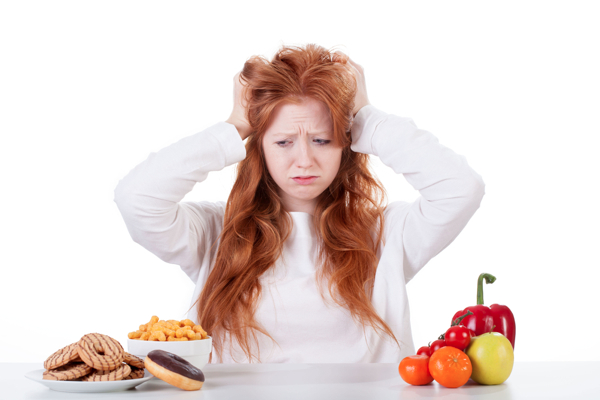 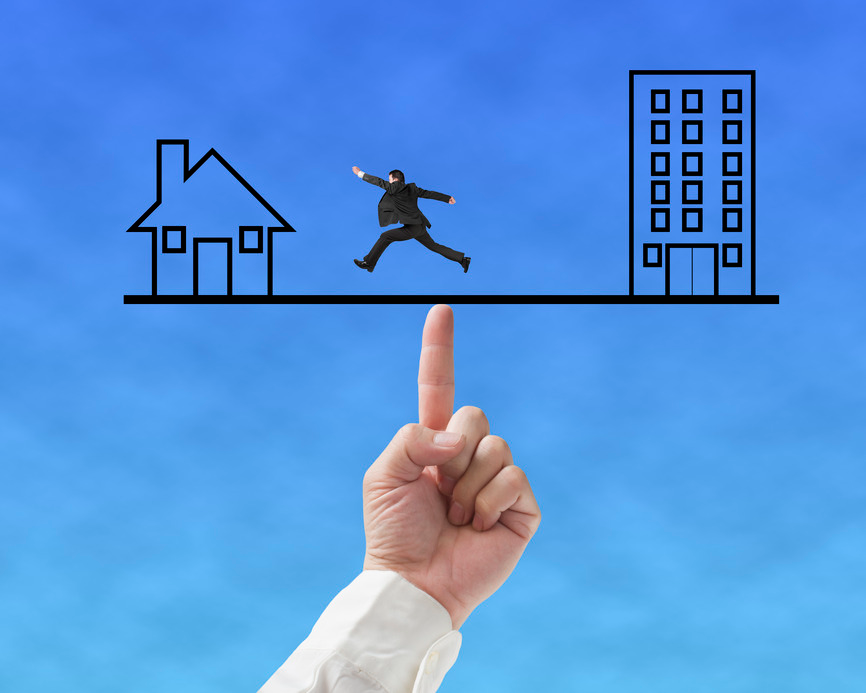 Balance
هل نظرتك إلى اللهمتوازنة ؟
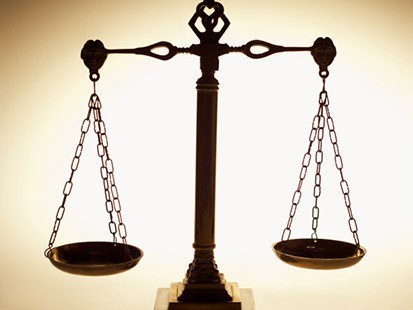 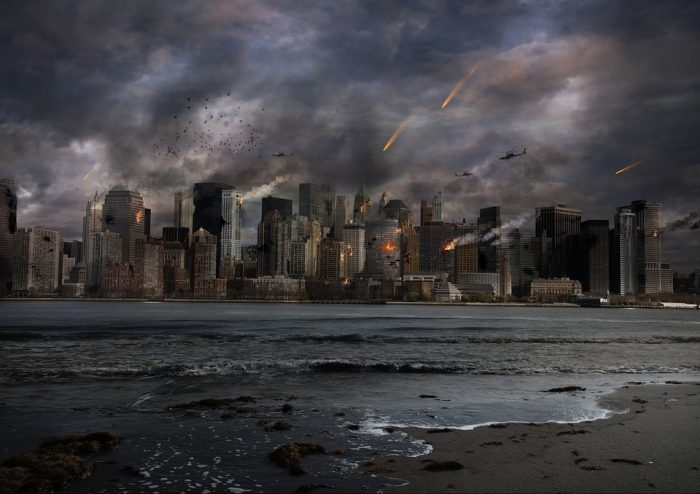 الله قاضي
الله محبة
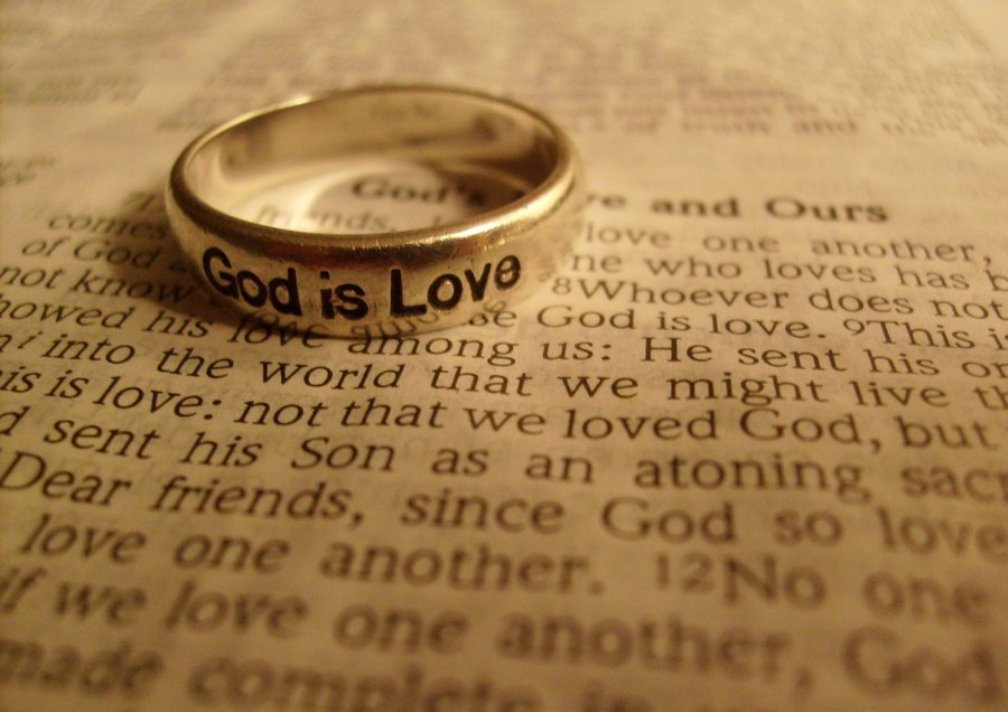 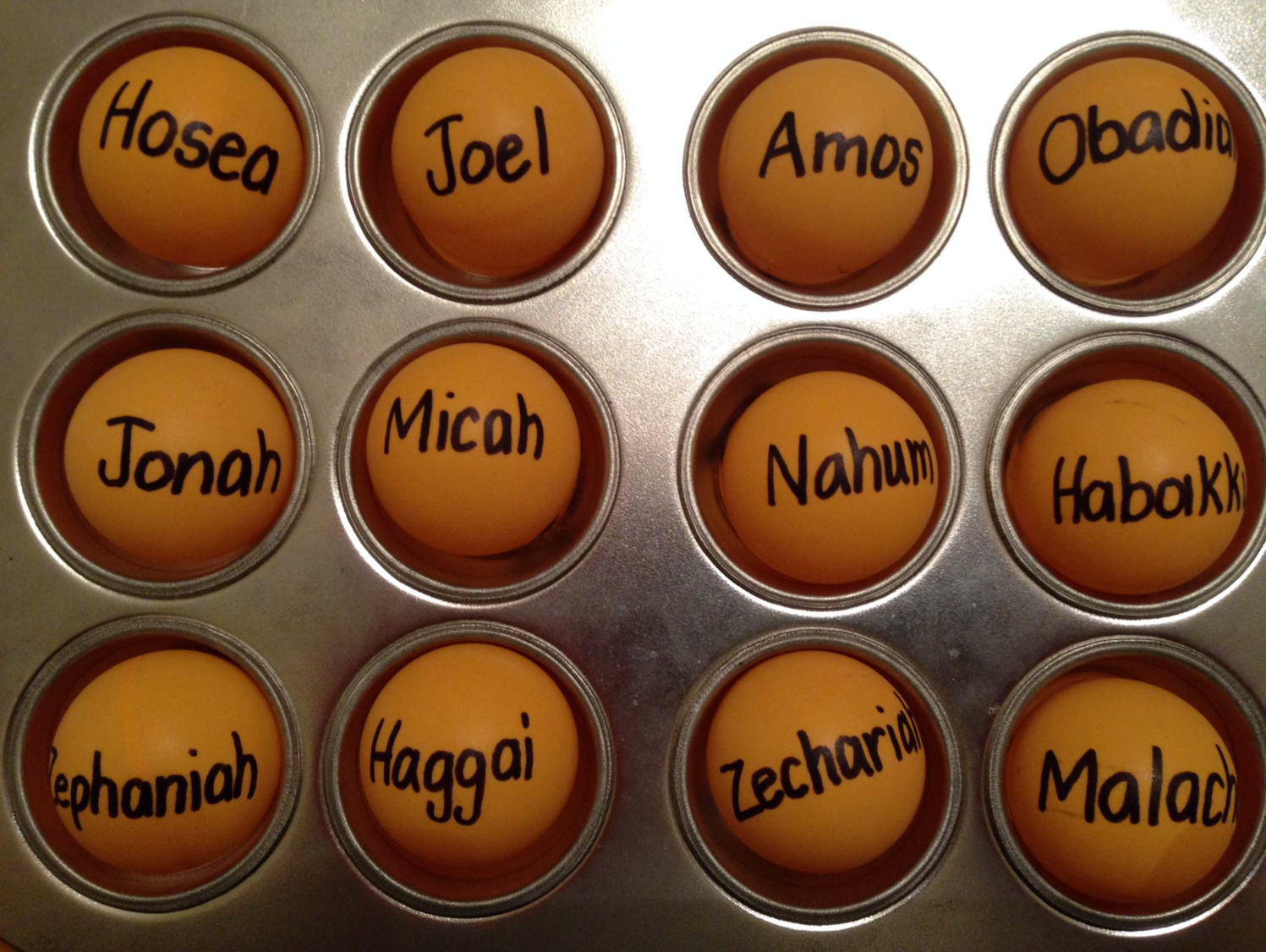 موالياً
عادلاً
متواضعاً
كن ...
مهتماً
سخياً
صبوراً
راجياً
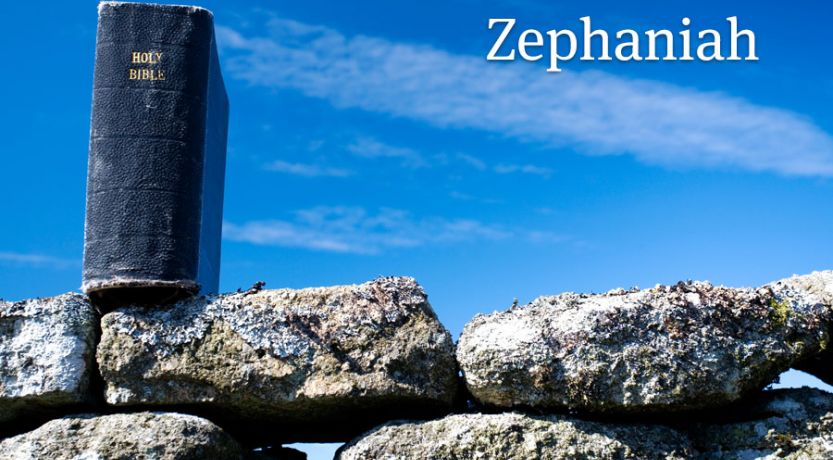 صفنيا
الكلمة المفتاحية
634
343
اليوم
صفنيا
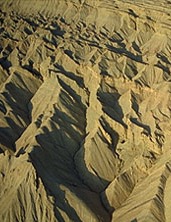 صفنيا : يوم الرب
634
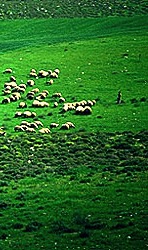 يهوذا، الأمم و كل الأرض (حوالي 630 ق.م)
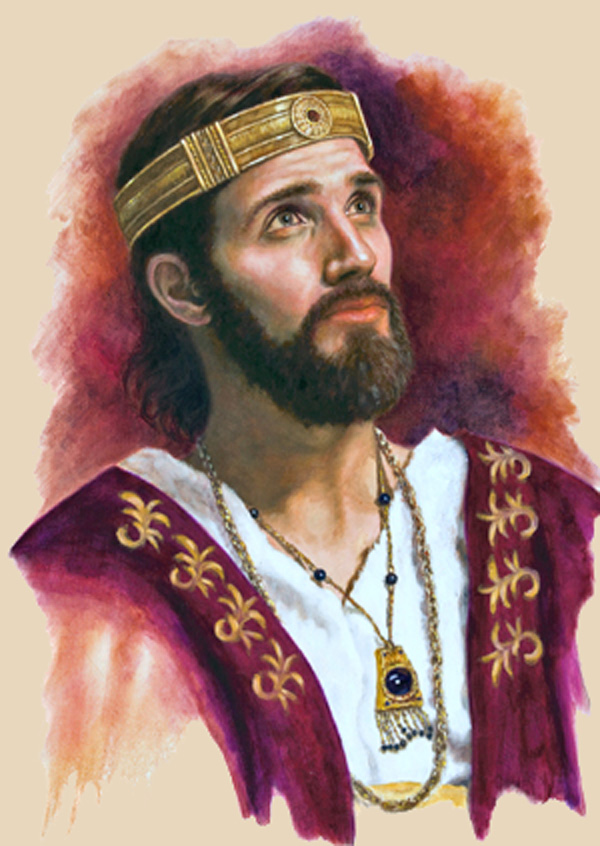 كلمة الرب التي صارت إلى صفنيا .... في أيام يوشيا بن آمون ملك يهوذا(صف 1: 1)
يوشيا
كلمة الرب التي صارت إلى صفنيا بن كوشي بن جدليا بن أمريا بن حزقيا (صف 1: 1)
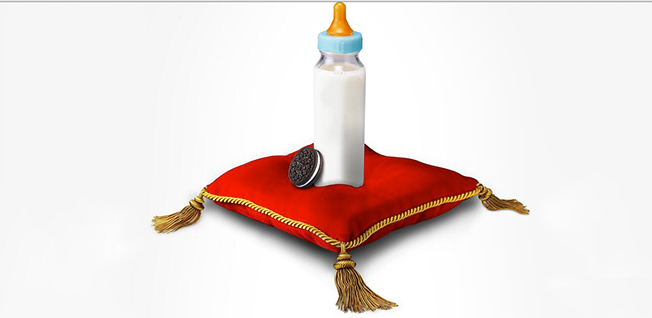 238
كان صفنيا من نسل ملكي
حزقيا
ملك يهوذا(نسل داود)
الأبناء الذين لم يملكوا
الإبن الذي ملك
منسى
أمريا
آمون
جدليا
يوشيا
كوشي
صفنيا
الأبرار باللون الأبيض، الأشرار باللون الأصفر
342
ترتيب الأنبياء
تواريخ مهمة
931
عوبديا
722
يونان
عاموس
هوشع
أشعياء
ناحوم
صفنيا
ميخا
586
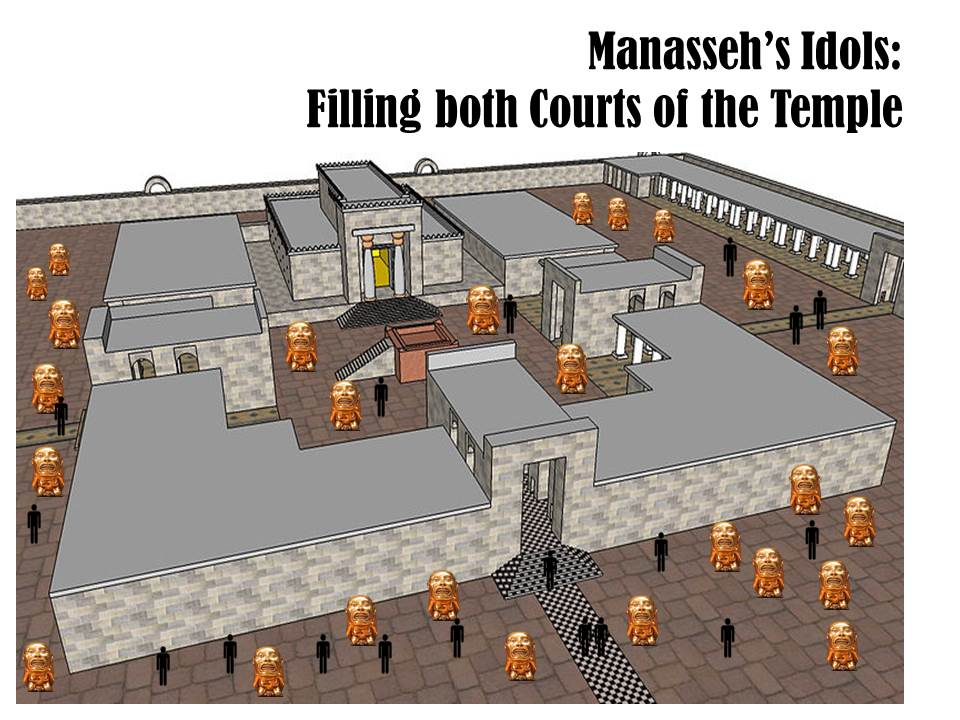 خدم صفنيا مباشرة بعد أن ملأ منسى ساحتي الهيكل بالأصنام
سقوط أورشليم
232  
342
560
تواريخ مهمة
إرميا
627
دانيال
605
597
حزقيال
سقوط         أورشليم
586
538
صفنيا
يوئيل
مراثي
630
حبقوق
590
606
كيف نستجيب لميزان الرب ؟
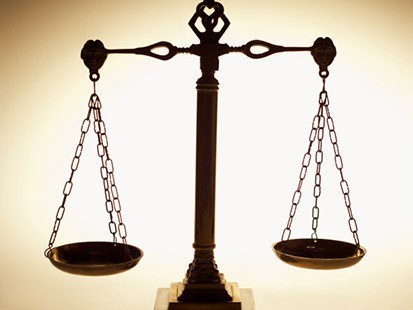 الدينونة
التحرير
التوبة
1. دينونة الله المستقبلية تنذرنا بأن نتوب .
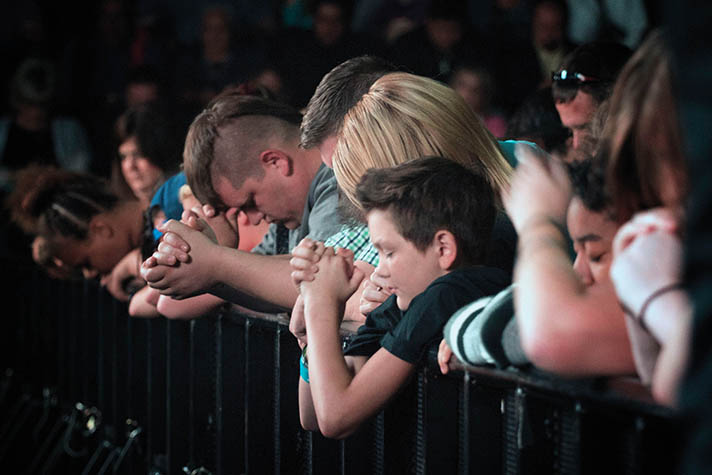 صفنيا 1: 1-3: 8
[Speaker Notes: The LORD will hold you accountable, so change your mind about him now.]
صفنيا 1
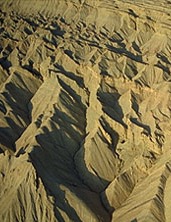 صفنيا : يوم الرب
634
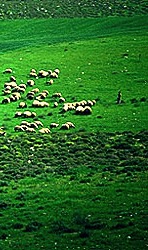 يهوذا، الأمم و كل الأرض (حوالي 630 ق.م)
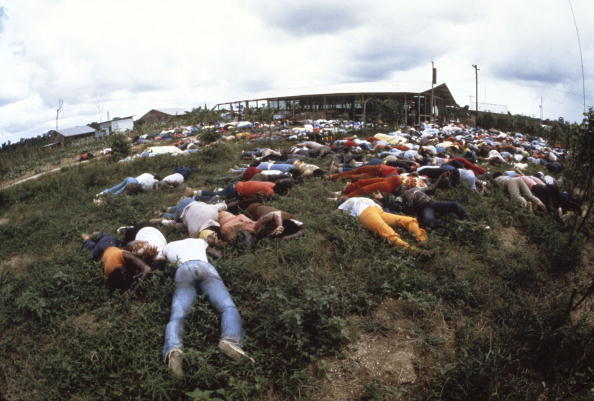 Judgment
2 نزعاً أنزع الكل
عن وجه الأرض
يقول الرب
3 أنزع الإنسان و الحيوان
أنزع طيور السماء
و سمك البحر
و المعاثر مع الأشرار
و أقطع الإنسان
عن وجه الأرض
يقول الرب
(صف 1: 2-3)
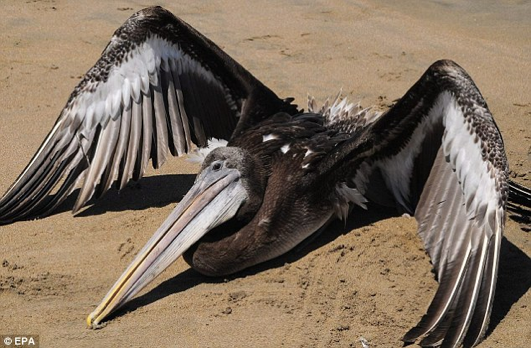 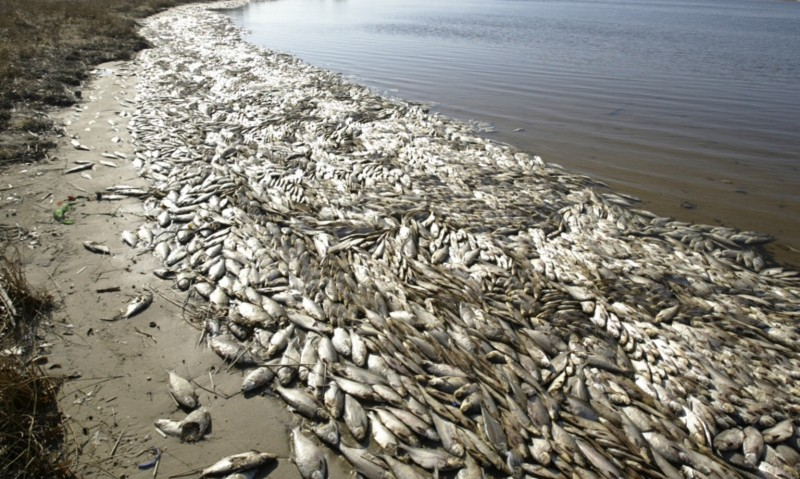 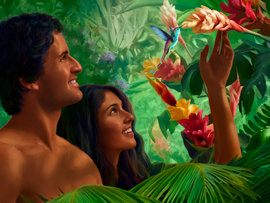 خليقة الله ... اليوم 6
المرأة
فخلق الله الإنسان                       على صورته
على صورة الله خلقه
ذكراً و أنثى خلقهم (تكوين 1: 27)
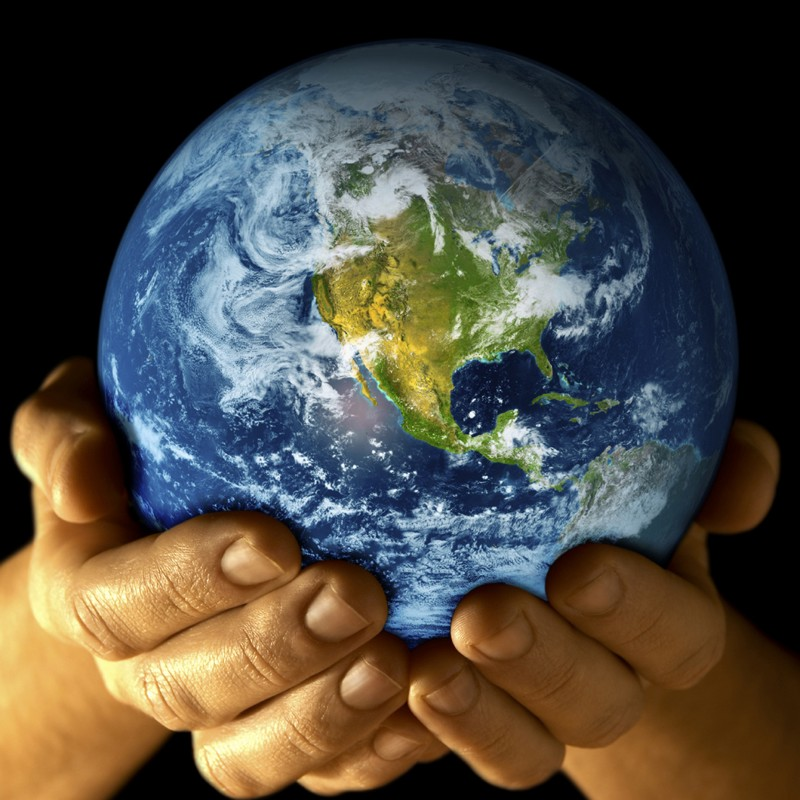 Mandate
448
و على طير السماء
و باركهم الله             و قال لهم           أثمروا و اكثروا         و املأوا الأرض         و أخضعوها
و تسلطوا على سمك البحر
و على كل حيوان                                                      يدب على الأرض (تك 1: 28)
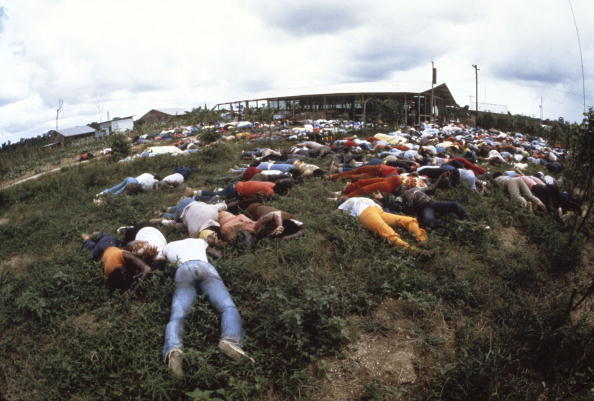 Judgment
2 نزعاً أنزع الكل
عن وجه الأرض
يقول الرب
3 أنزع الإنسان و الحيوان
أنزع طيور السماء
و سمك البحر
و المعاثر مع الأشرار
و أقطع الإنسان
عن وجه الأرض
يقول الرب
(صف 1: 2-3)
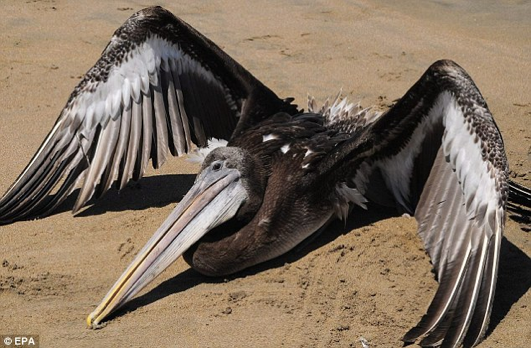 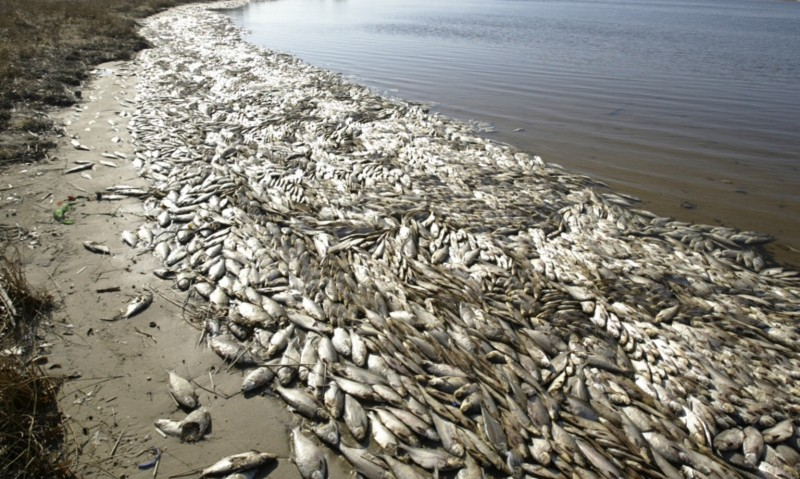 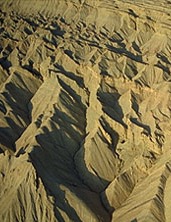 صفنيا : يوم الرب
634
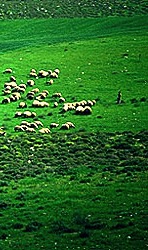 يهوذا، الأمم و كل الأرض (حوالي 630 ق.م)
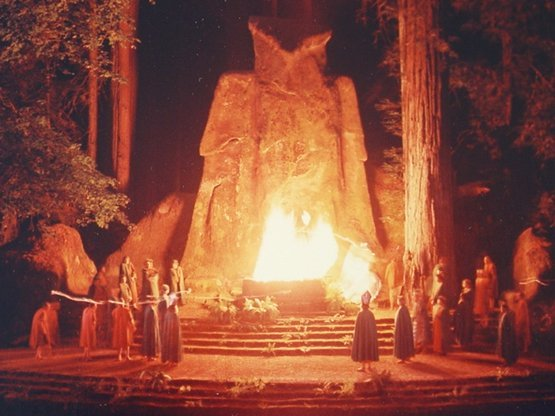 و أمد يدي على يهوذاو على كل سكان أورشليمو أقطع من هذا المكانبقية البعلاسم الكماريم مع الكهنة(صف 1: 4)
و الساجدين على السطوح لجند السماءو الساجدين الحالفين بالربو الحالفين بملكوم (صف 1: 5)
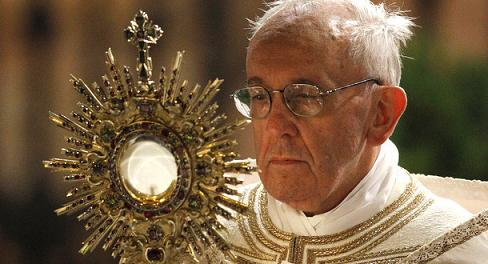 البابا فرنسيس يعبد إله الشمس
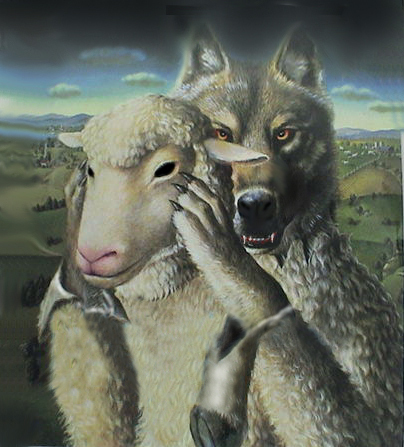 الأنبياء  الكذبة
الأنبياء  الكذبة
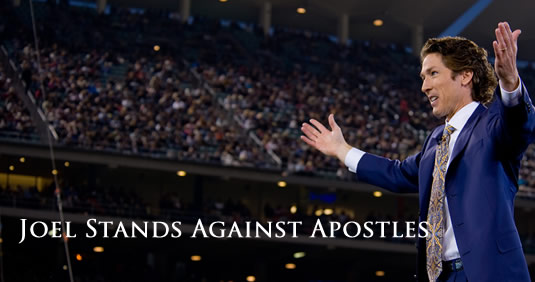 [Speaker Notes: According to Joel Osteen – Pastor of Lakewood Church in Houston, Texas, these first century apostles are wrong and outdated and he has come out boldly to imply that Apostles Paul, Peter, and John who wrote much of the New Testament were wrong and need to be corrected and rebuked.
When asked directly by Oprah Winfrey if people who are openly practicing homosexuals are accepted into the Kingdom, Joel Osteen responded with “Absolutely, anybody is.”

Joel Osteen Rebukes Apostles Paul, Peter, and John 
Written by Peter Michael Martinez – August 27, 2013
http://unitedforawakening.com/joel-osteen-rebukes-apostles-paul-peter-and-john/
Accessed 26 March 2017]
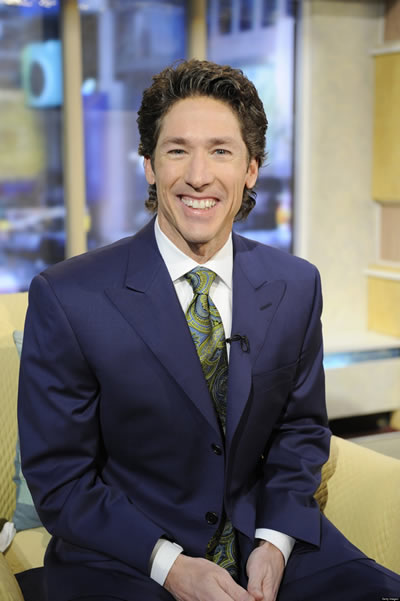 الأنبياء  الكذبة
[Speaker Notes: Joel does acknowledge that some things are “sin” but says, “I don’t address these things from the pulpit. They only come up in interviews.” When asked by Piers Morgan if openly practicing gay/homosexual people will be accepted into heaven, Joel Osteen responded, “I believe they will.”

Joel Osteen Rebukes Apostles Paul, Peter, and John 
Written by Peter Michael Martinez – August 27, 2013
http://unitedforawakening.com/joel-osteen-rebukes-apostles-paul-peter-and-john/
Accessed 26 March 2017]
و المرتدين من وراء الربو الذين لم يطلبوا الربو لا سألوا عنه(صف 1: 6)
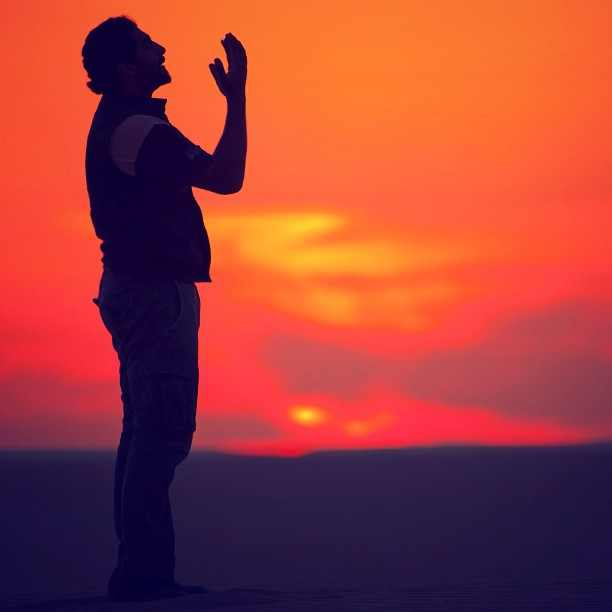 أسكت قدام السيد الربلأن يوم الرب قريبلأن الرب قد أعد ذبيحةقدس مدعويه(صف 1: 7)
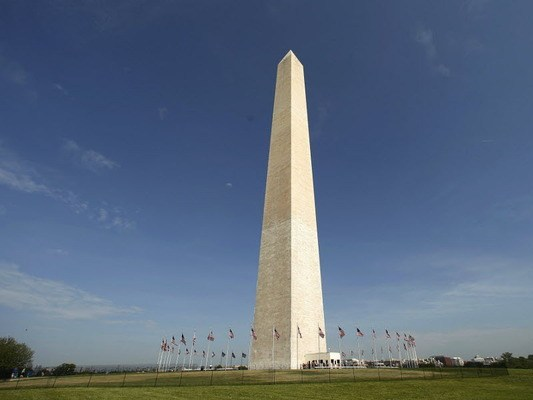 8 و يكون في يوم ذبيحة الرب أني أعاقب الرؤساء و بني الملك و جميع اللابسين لباساً غريباً 9 و في ذلك اليوم أعاقب كل الذين يقفزون من فوق العتبة الذين يملأون بيت سيدهم ظلماً و غشاً(صف 1: 8-9)
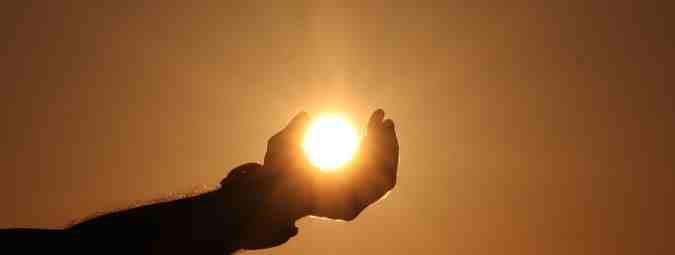 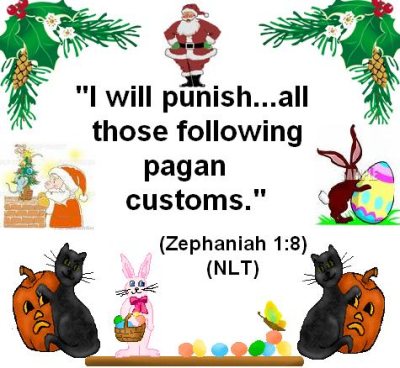 سوف أعاقب ... جميع الذين              يتبعون العادات الوثنية
صفنيا 1: 8
؟؟؟؟
[Speaker Notes: Judgment will come on the princes and aristocracy who evidence their disobedience by adopting foreign dress and practices (1:7-8).]
10 و يكون في ذلك اليوم يقول الرب صوت صراخ من باب السمك وولولة من القسم الثاني و كسر عظيم من الآكام 11 ولولوا يا سكان مكتيش لأن كل شعب كنعان باد انقطع كل الحاملين الفضة (صف 1: 10-11)
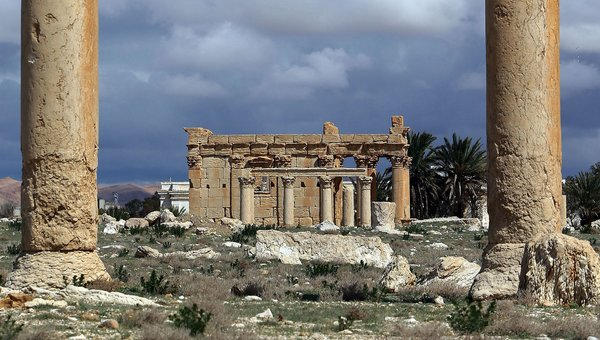 12 و يكون في ذلك الوقت أني أفتش أورشليم بالسرج و أعاقب الرجال الجامدين على درديهم القائلين في قلوبهم إن الرب لا يحسن و لا يسيء 13 فتكون ثروتهم غنيمة و بيوتهم خراباً و يبنون بيوتاً و لا يسكنونها و يغرسون كروماً و لا يشربون خمرها(صف 1: 12-13)
14 قريب يوم الرب العظيم قريب و سريع جداً صوت يوم الرب يصرخ حينئذ الجبار مراً 15 ذلك اليوم يوم سخط يوم ضيق و شدة يوم خراب و دمار يوم ظلام و قتام يوم سحاب و ضباب 16 يوم بوق و هتاف على المدن المحصنة و على الشرف الرفيعة(صف 1: 14-16)
يوم
17 و أضايق الناس فيمشون كالعميلأنهم أخطأوا إلى الربفيسفح دمهم كالترابو لحمهم كالجلة 18 لا فضتهم و لا ذهبهميستطيع إنقاذهم في يوم غضب الرببل بنار غيرته تؤكل الأرض كلهالأنه يصنع فناء باغتاًلكل سكان الأرض(صف 1: 17-18)
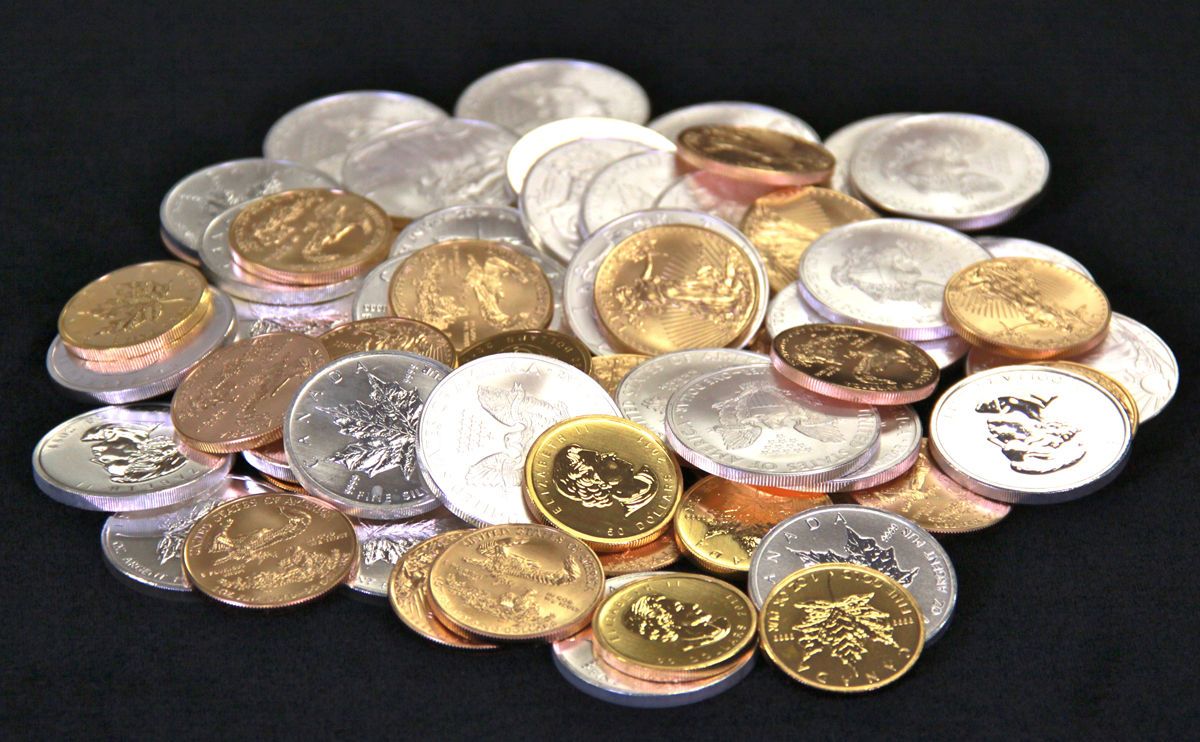 الزلالزل
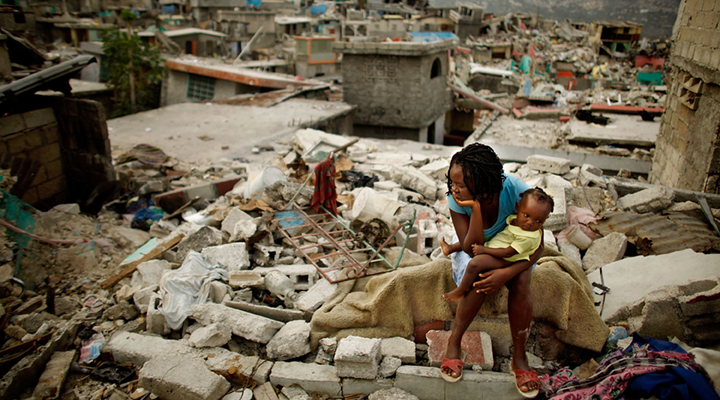 صفنيا 2
1 تجمعي و اجتمعي يا أيتها الأمة غير المستحية 2 قبل ولادة القضاء كالعصافة عبر اليوم قبل أن يأتي عليكم حمو غضب الرب قبل أن ياتي عليكم يوم سخط الرب 3 اطلبوا الرب يا جميع بائسي الأرض الذين فعلوا حكمه اطلبوا البر اطلبوا التواضع لعلكم تسترون في يوم سخط الرب(صف 2: 1-3)
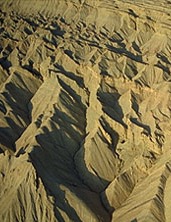 صفنيا : يوم الرب
634
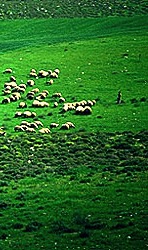 يهوذا، الأمم و كل الأرض (حوالي 630 ق.م)
دينونة الأمم(صف 2: 4-15)
637
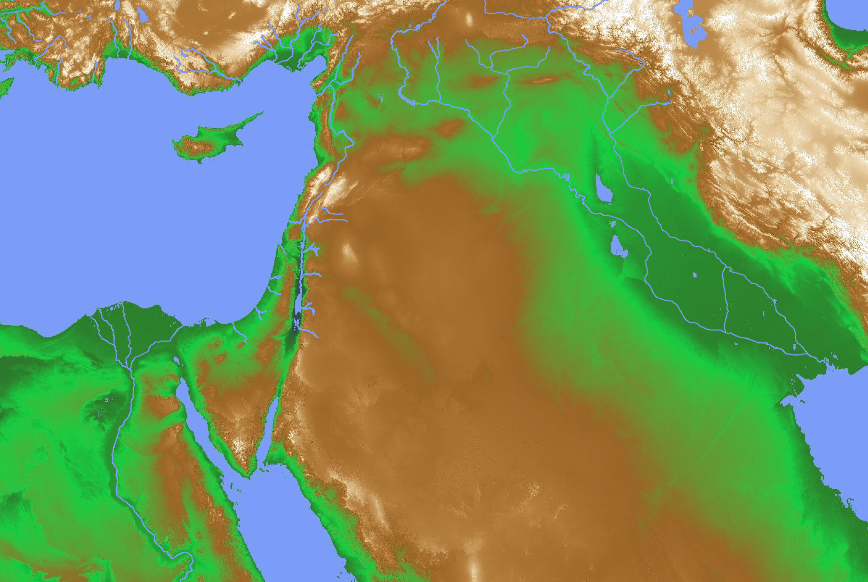 آشور
فلسطين (2: 4-7)
مؤاب (2: 8-11)
أدوم
كوش
دينونة فلسطين(صف 2: 4-7)
637
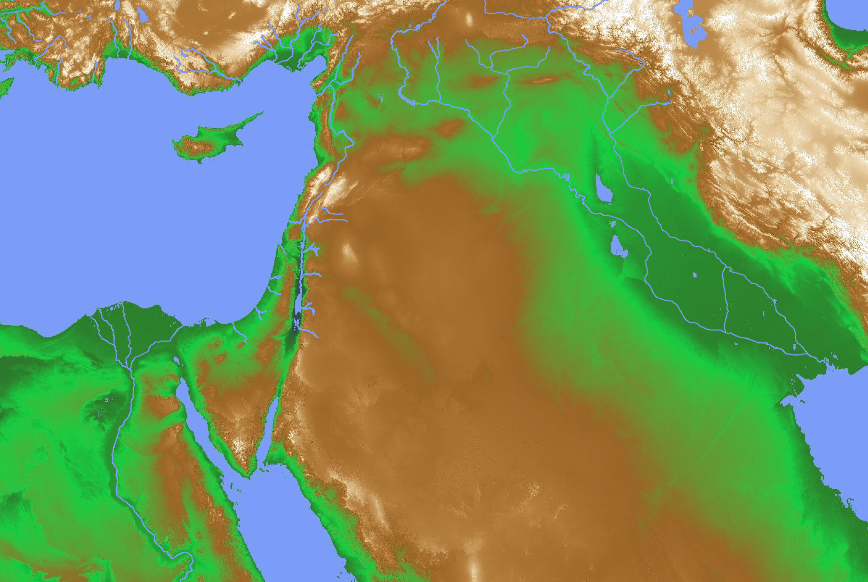 فلسطين
4 لأن غزة تكون متروكة و أشقلون للخراب أشدود عند الظهيرة يطردونها و عقرون تستأصل 5 ويل لسكان ساحل البحر أمة الكريتيين كلمة الرب عليكم يا كنعان أرض الفسطينيين إني أخربك بلا ساكن 6 و يكون ساحل البحر مرعى بآبار للرعاة و حظائر للغنم 7 و يكون الساحل لبقية بيت يهوذا عليه يرعون في بيت أشقلون عند المساء يربضون لأن الرب إلههم يتعهدهم و يرد سبيهم (صف 2: 4-7)
دينونة مؤاب و أدوم(صف 2: 8-11)
637
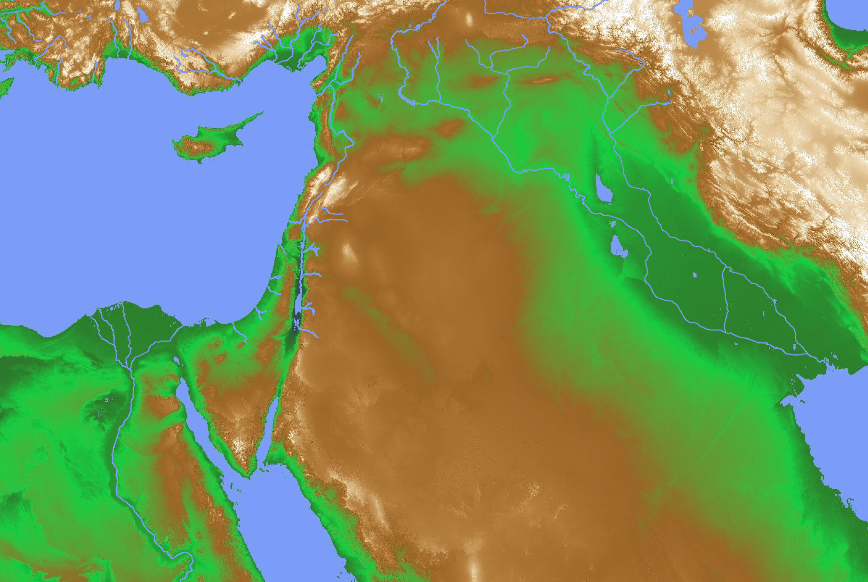 مؤاب
أدوم
8 قد سمعت تعيير مؤاب و تجاديف بني عمون التي بها عيروا شعبي و تعظموا على تخمهم 9 فلذلك حي أنا يقول رب الجنود إله إسرائيل إن مؤاب تكون كسدوم و بني عمون كعمورة ملك القريص و حفرة ملح و خراباً إلى الأبد تنهبهم بقية شعبي و بقية أمتي تمتلكهم (صف 2: 8-9)
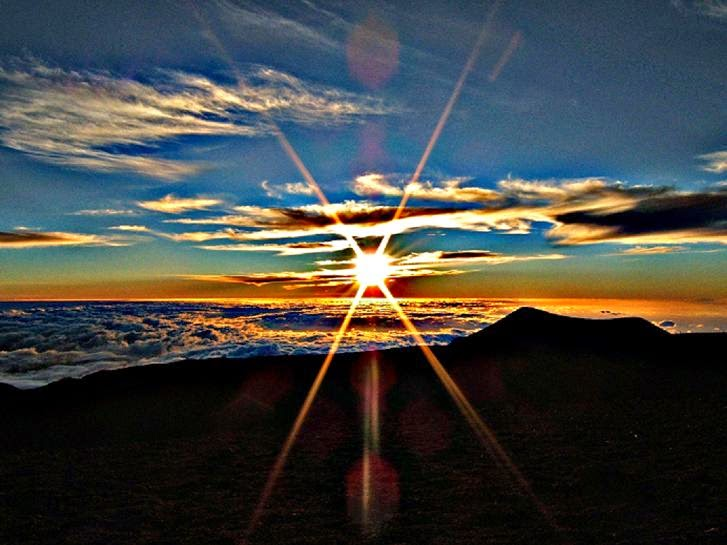 10 هذا لهم عوض تكبرهم لأنهم عيروا و تعظموا على شعب رب الجنود 11 الرب مخيف إليهم لأنه يهزل جميع آلهة الأرض فسيسجد له الناس كل واحد من مكانه كل جزائر الأمم(صف 2: 10-11)
دينونة الكوشيين(صف 2: 12)
637
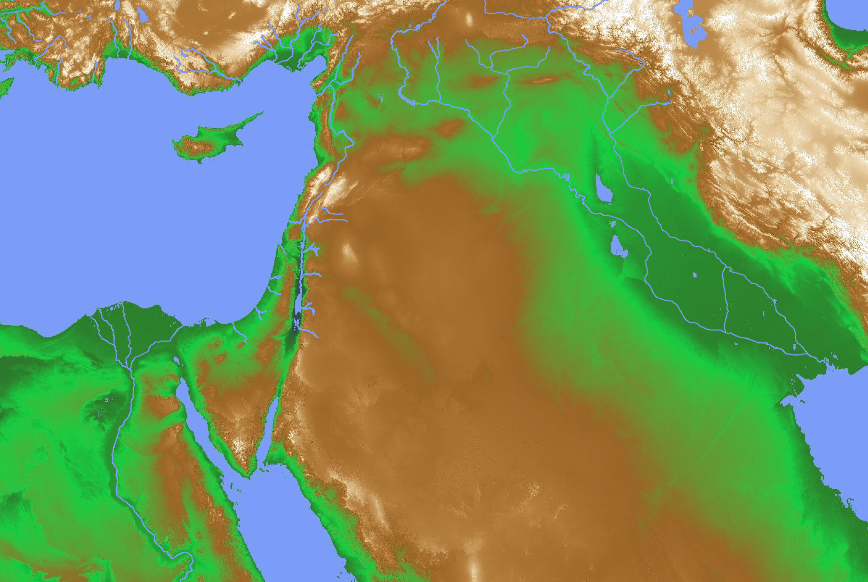 كوش
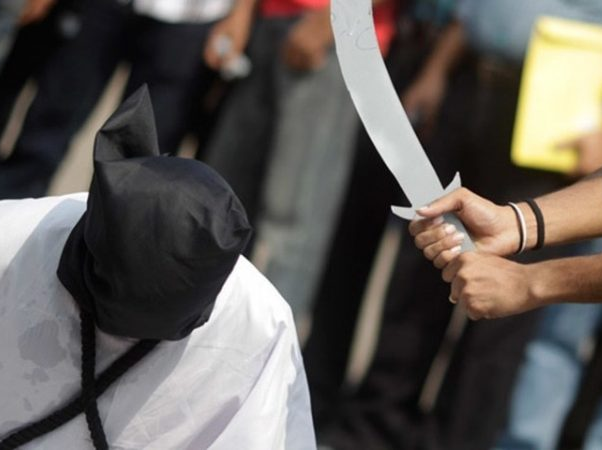 و أنتم يا أيها الكوشيونقتلى سيفي هم(صف 2: 12)
دينونة آشور(صف 2: 13-15)
637
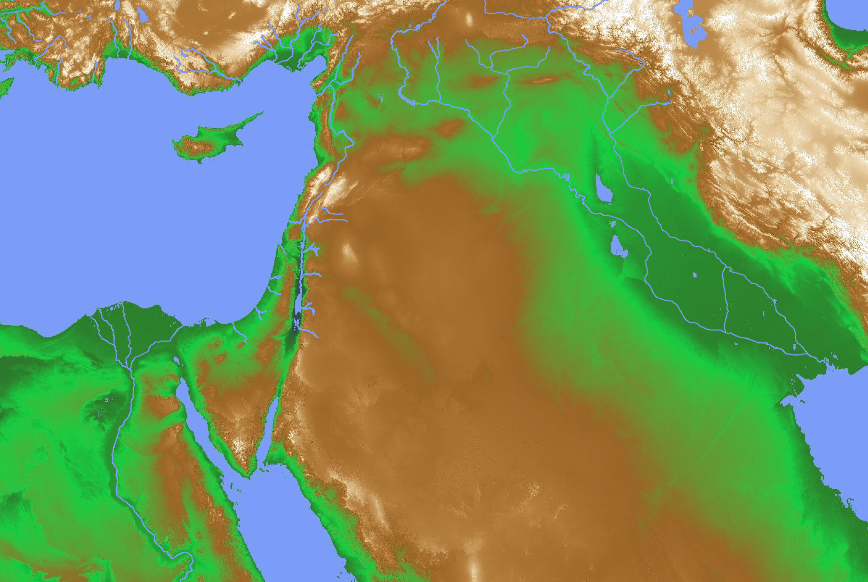 آشور
13 و يمد يده على الشمال و يبيد آشور و يجعل نينوى خراباً يابسة كالقفر 14 فتربض في وسطها القطعان كل طوائف الحيوان القوق أيضاً و القنفذ يأويان إلى تيجان عمدها صوت ينعب في الكوى خراب على الأعتاب لأنه قد تعرى أرزيها (صف 2: 13-14)
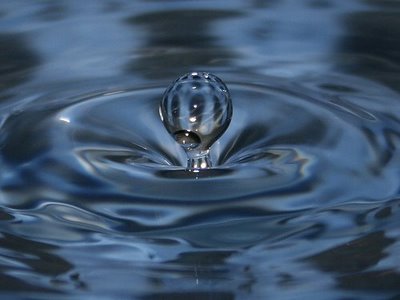 637
تدمير نظام نينوى المائي
و يمد يده على الشمال و يبيد آشور و يجعل نينوى خراباً يابسة كالقفر (صف 2: 13)
 
دمار نينوى المتنبأ به (صف 2:13) عاصمة آشور في ما يعرف الآن بالعراق ، سقط في 612 قبل الميلاد في أيدي البابليين المجاورين ، مع الإمبراطورية بأكملها بحلول 605 قبل الميلاد. إن التنبؤ بأن الله سوف يترك نينوى "جافة كصحراء" أمر رائع بالنظر إلى شهرة نظام الري العظيم في المدينة.
التهديد الآشوري
التوسع الآشوري
نينوى
البحر الأبيض المتوسط
سوريا
إسرائيل
يهوذا
خليج  فارس
مصر
بعد 100 سنة
آشور
تغلث فلاسر
آشور قوية
يونان 760
ناحوم 660
سقوط نينوى 612
سقوط إسرائيل 722
صفنيا 630
1000
900
850
800
750
700
650
600
انتكاسة  نينوى
612
صفنيا630
حبقوق606
ناحوم660
560
660     650     640     630     620     610     600     590     580     570     560      550     540     530     520
آشور تيلاني
سينسار شيكلين
آشور باليت
ملوك
آشور
آشور بانيبال
ناحوم، حبقوق
و معاصريهم
663 ق.م
612 ق.م
سقوط طيبة
سقوط نينوى
سقوط نينوى
609  605				          539
القوى العالمية
آشور
بابل الحديثة
فارس
يهوذا
يهوياقيم
صدقيا
الرجوع من
السبي
ملوك   يهوذا
سبي يهوذا                     إلى بابل                    (586)
منسى
يوشيا
آمون
يهوأحاز
يهوياكين
جدول زمني
[Speaker Notes: Here was the time in Israel’s divided kingdom when Judah recently saw their godly king Josiah killed in 609 while God raised up many prophets to warn the people. In addition to Nahum, Zephaniah, and Habakkuk, others not depicted here include Jeremiah and Joel in Judah and Ezekiel and Daniel in Babylon.
_____________
Common Arabic-288
BE-35-Habakkuk-17
OS-34-Zephaniah-60
OS-35-Habakkuk-43]
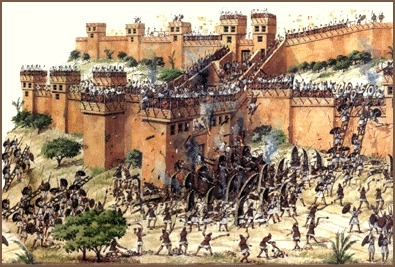 نينوىدمرت بالطوفان و النار
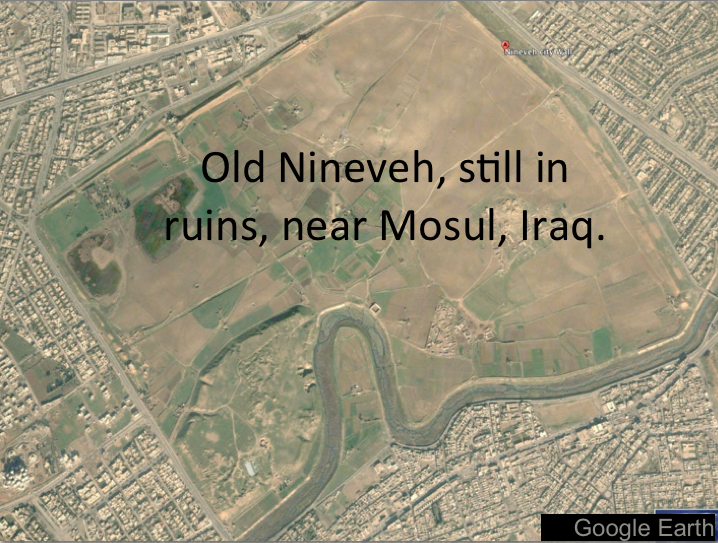 الخريطة الحالية
الموصل، العراق تحيط بحظام  نينوى القديمة
هذه هي المدينة المبتهجة الساكنة مطمئنة القائلة في قلبها أنا و ليس غيري كيف صارت خراباً مربضاً للحيوان كل عابر بها يصفر و يهز يده(صف 2: 15)
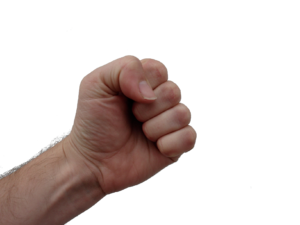 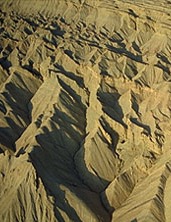 صفنيا : يوم الرب
634
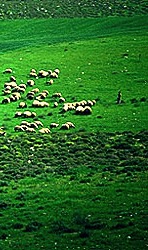 يهوذا، الأمم و كل الأرض (حوالي 630 ق.م)
صفنيا 3
1 ويل للمتمردة المنجسة المدينة الجائرة 2 لم تسمع الصوت لم تقبل التأديب لم تتكل على الرب لم تتقرب إلى إلهها(صف 3: 1-2)
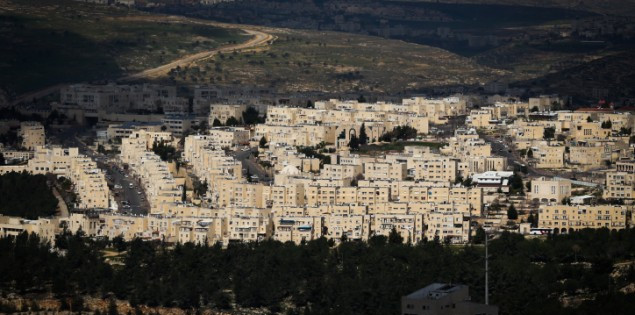 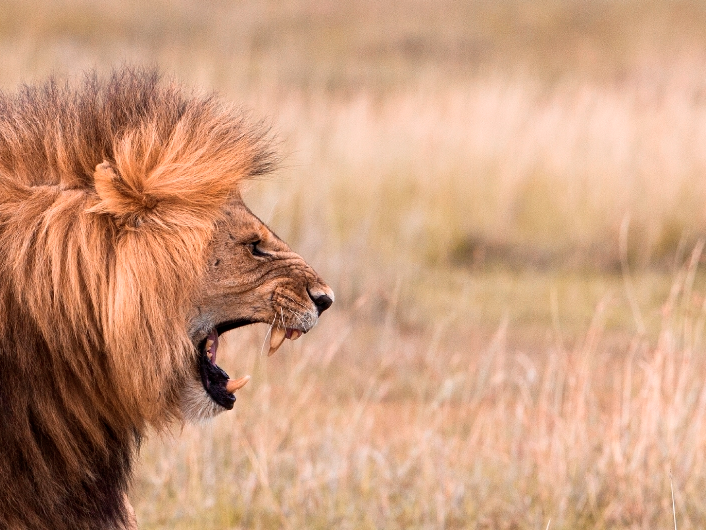 رؤساؤها في وسطها أسود زائرة قضاتها ذئاب مساء لا يبقون شيئاً إلى الصباح(صف 3: 3)
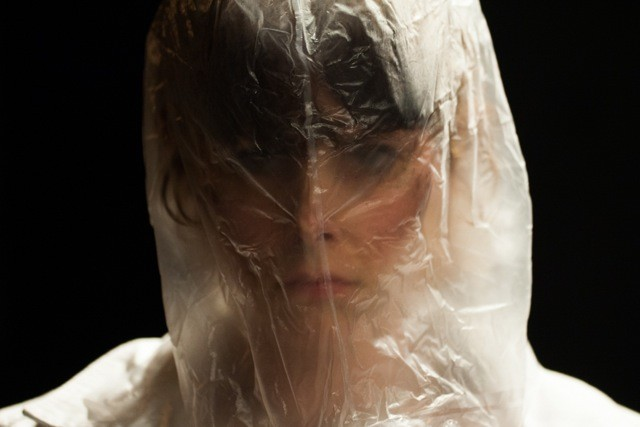 4 أنبياؤها متفاخرون أهل غدرات كهنتها نجسوا القدس خالفوا الشريعة5 الرب عادل في وسطها لا يفعل ظلماً غداة غداة يبرز حكمه إلى النور لا يتعذر أما الظالم فلا يعرف الخزي(صف 3: 4-5)
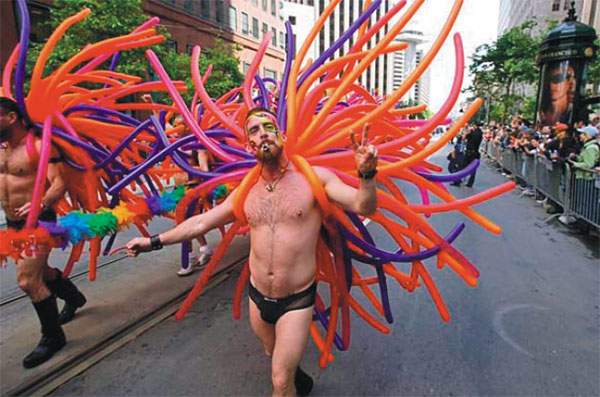 قطعت أمماً خربت شرفاتهم أقفرت أسواقهم بلا عابر دمرت مدنهم بلا إنسان بغير ساكن(صف 3: 6)
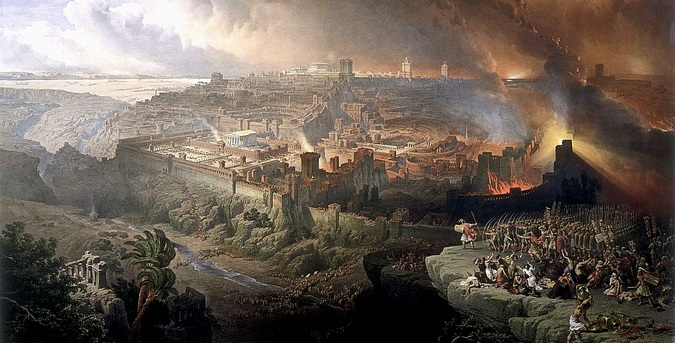 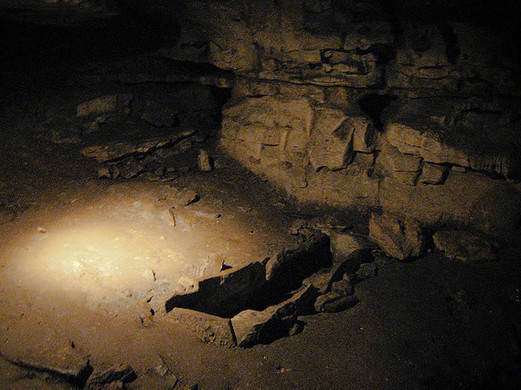 فقلت إنك لتخشينني تقبلين التأديب فلا ينقطع مسكنها حسب كل ما عينته عليها لكن بكروا و أفسدوا جميع أعمالهم(صف 3: 7)
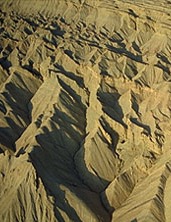 صفنيا : يوم الرب
634
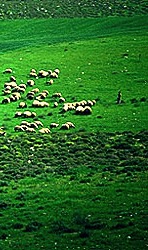 يهوذا، الأمم و كل الأرض (حوالي 630 ق.م)
لذلك فانتظروني يقول الرب إلى يوم أقوم إلى السلب لأن حكمي هو بجمع الأمم و حشر الممالك لأصب عليهم سخطي كل حمو غضبي لأنه بنار غيرتي تؤكل كل الأرض(صف 3: 8)
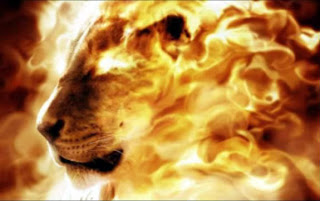 البشر علىالأرض يكرهون سماع كلمةتُبهؤلاء الموجودون فيالهاوية يتمنون لو استطاعوا سماعهالمرة واحدة فقط
[Speaker Notes: Repentance literally means a change of mind—don’t trust yourself but change your mind to trust God instead. The “fruits of repentance” then mean a change of behavior based on whom you lean on. The basics are in 2:3:
Seek the LORD. Don’t seek idols.
Seek righteousness. Don’t seek what is expedient.
Seek humility. Don’t lift up yourself but lift up others.
Have you changed your mind about whom you trust—and that shows in a humble, pure life?
The NT in 1 Corinthians 3 says that your works will be like materials set on fire. That’s a severe warning. Only the lasting ones will last and be rewarded.]
كيف نستجيب لميزان الرب ؟
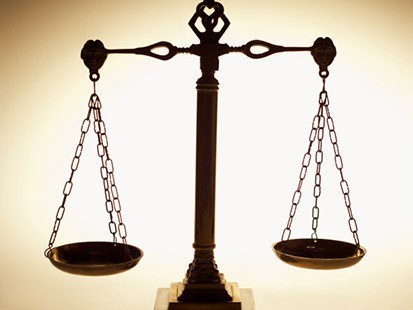 الدينونة
التحرير
التوبة
الرجاء
2. تحرير الله المستقبلي يشجعنا على الرجاء
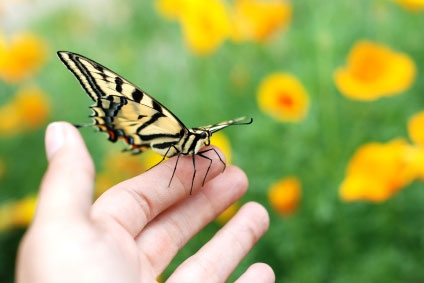 صفنيا 3: 9-20
[Speaker Notes: The LORD will reward you, so live with anticipation now .]
تضرع كوش(صف 3: 9-11)
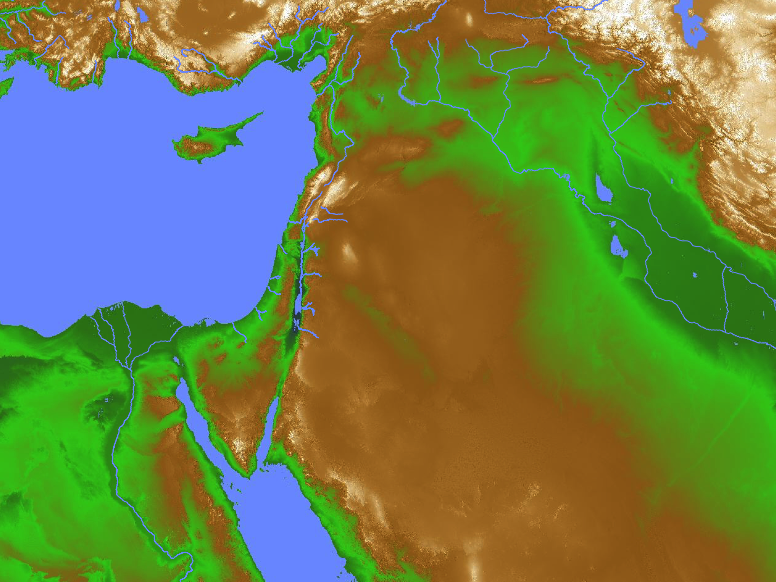 9 لأني حينئذ أحول الشعوب إلى شفة نقية ليدعوا كلهم باسم الرب ليعبدوه بكتف واحدة 10 من عبر أنهار كوش المتضرعون إلي متبددي يقدمون تقدمتي 11 في ذلك اليوم لا تخزين من كل أعمالك التي تعديت بها علي لأني حينئذ أنزع من وسطك مبتهجي كبريائك و لن تعودي بعد إلى التكبر في جبل قدسي
إسرائيل
كوش
12 و أبقي في وسطك شعباً بائساً و مسكيناً فيتوكلون على اسم الرب13 بقية إسرائيل لا يفعلون إثماً و لا يتكلمون بالكذب و لا يوجد في أفواههم لسان غش لأنهم يرعون و يربضون و لا مخيف(صف 3: 12-13)
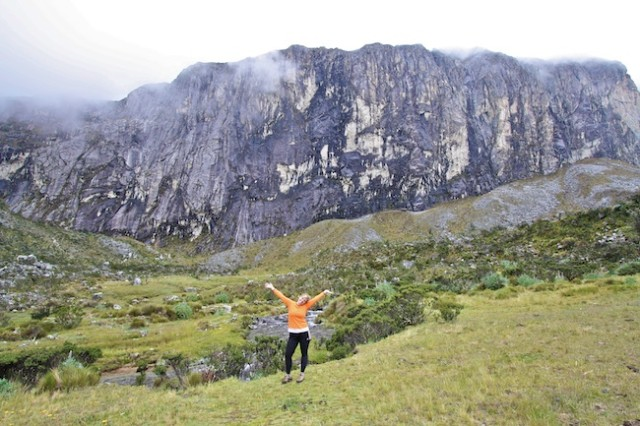 14 ترنمي يا ابنة صهيون اهتف يا إسرائيل افرحي و ابتهجي بكل قلبك يا بنة أورشليم 15 قد نزع الرب الأقضية عليك أزال عدوك ملك إسرائيل الرب في وسطك لا تنظرين بعد شراً(صف 3: 14-15)
16 في ذلك اليوم يقال لأورشليم لا تخافي يا صهيون لا ترتخ يداك17 الرب إلهك في وسطك جبار يخلص يبتهج بك فرحاً يسكت في محبته يبتهج بك بترنم(صف 3: 16-17)
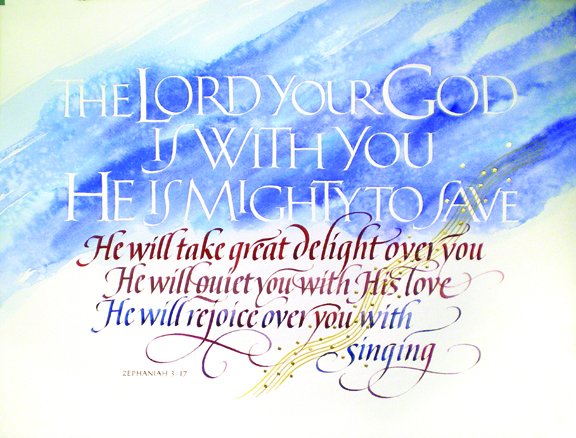 صفنيا 3: 17
18 أجمع المحزونين على الموسم كانوا منك حاملين عليها العار 19 هأنذا في ذلك اليوم أعامل كل مذلليك و أخلص الظالعة و أجمع المنفية و أجعلهم تسبيحة و اسماً في كل أرض خزيهم(صف 3: 18-19)
أجمع المحزونين على الموسم كانوا منك حاملين عليها العار
(صف 3: 18)
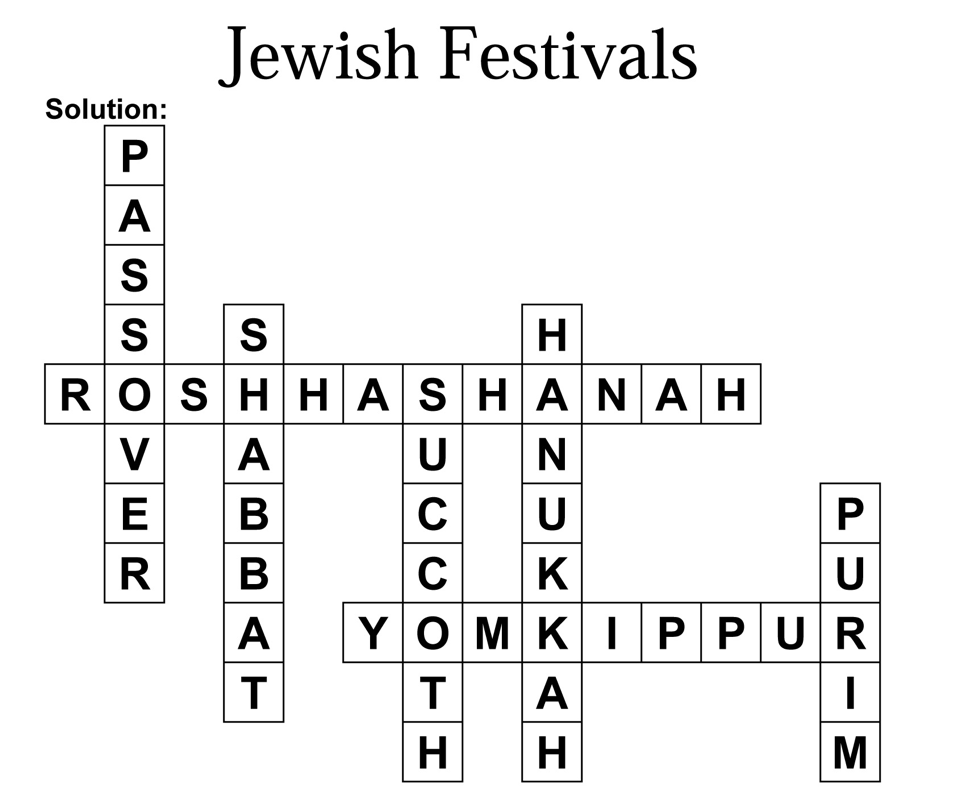 الأعياد اليهودية
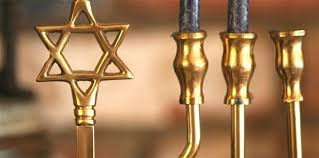 هل يجب أن نتبع هذه الأعيادأم كولوسي 2: 16-17 ؟
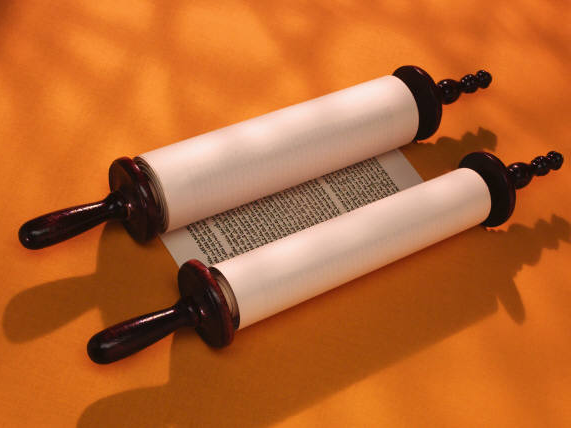 اليهود : الناموس صالح
لكن ...
16 فلا يحكم عليكم أحد في أكل أو شرب أو من جهة عيد أو هلال أو سبت 17 التي هي ظل الأمور العتيدة و أما الجسد فللمسيح
(كو 2: 16-17)
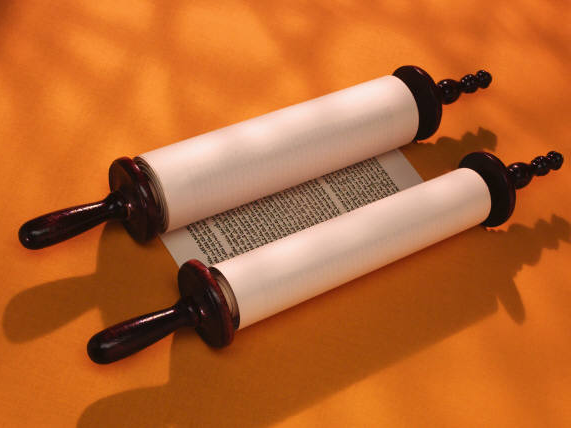 لا ناموسية
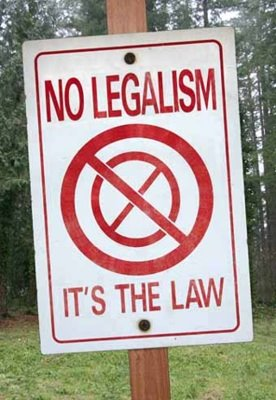 لا ناموسية
إنه الناموس
في الوقت الذي فيه آتي بكم و في وقت جمعي إياكم لأني أصيركم اسماً و تسبيحة في شعوب الأرض كلها حين أرد مسبييكم قدام أعينكم قال الرب(صف 3: 20)
الرجاء
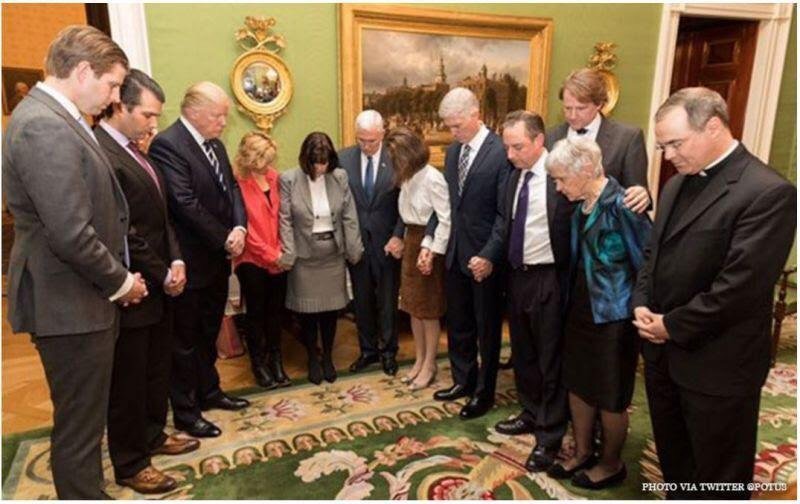 [Speaker Notes: At the confirmation of Neil Gorsuch, President Trump and his advisors bowed to give thanks to God. Prayer in the government is certainly not out of line, for prayer has been offered each morning at the beginning of the Senate for over 200 years!]
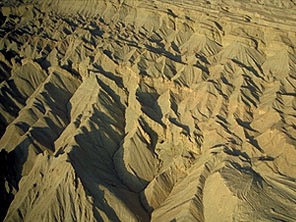 الدينونة
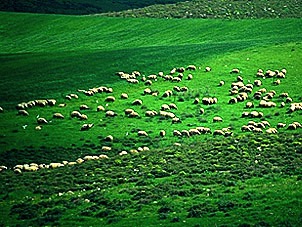 البركة
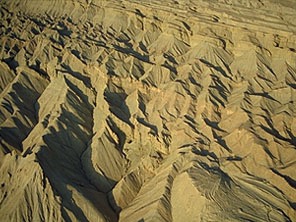 يوم الرب
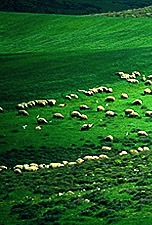 638-639
دينونة
+
بركة
ضيقة
ألفية
رؤيا 6-19
رؤيا 20
7 سنوات
1000 سنة
الخط الزمني المستقبلي
437
العرش 
العظيم 
الأبيض
(رؤ 20: 11-14)
الإختطاف(1 تس 4: 13-18)
المجيء الثاني
(زك 14: 3-5)
يوم الرب
عصر الكنيسة
الضيقة
(زك 14: 1-2)
الألفية
(زك 14: 6-21)
جوج و ماجوج(هرمجدون)(حز 38-39)
إعادة
جوج و ماجوج
(رؤ 20: 7-10)
[Speaker Notes: But how does this give you hope?
Does it affect how you use your money? Do you “lay up for yourself treasures in heaven” as a result?
How does it impact your use of time? Do you say, “That movie isn’t necessarily wrong, but I could us my time much better by investing God’s Word into others!”]
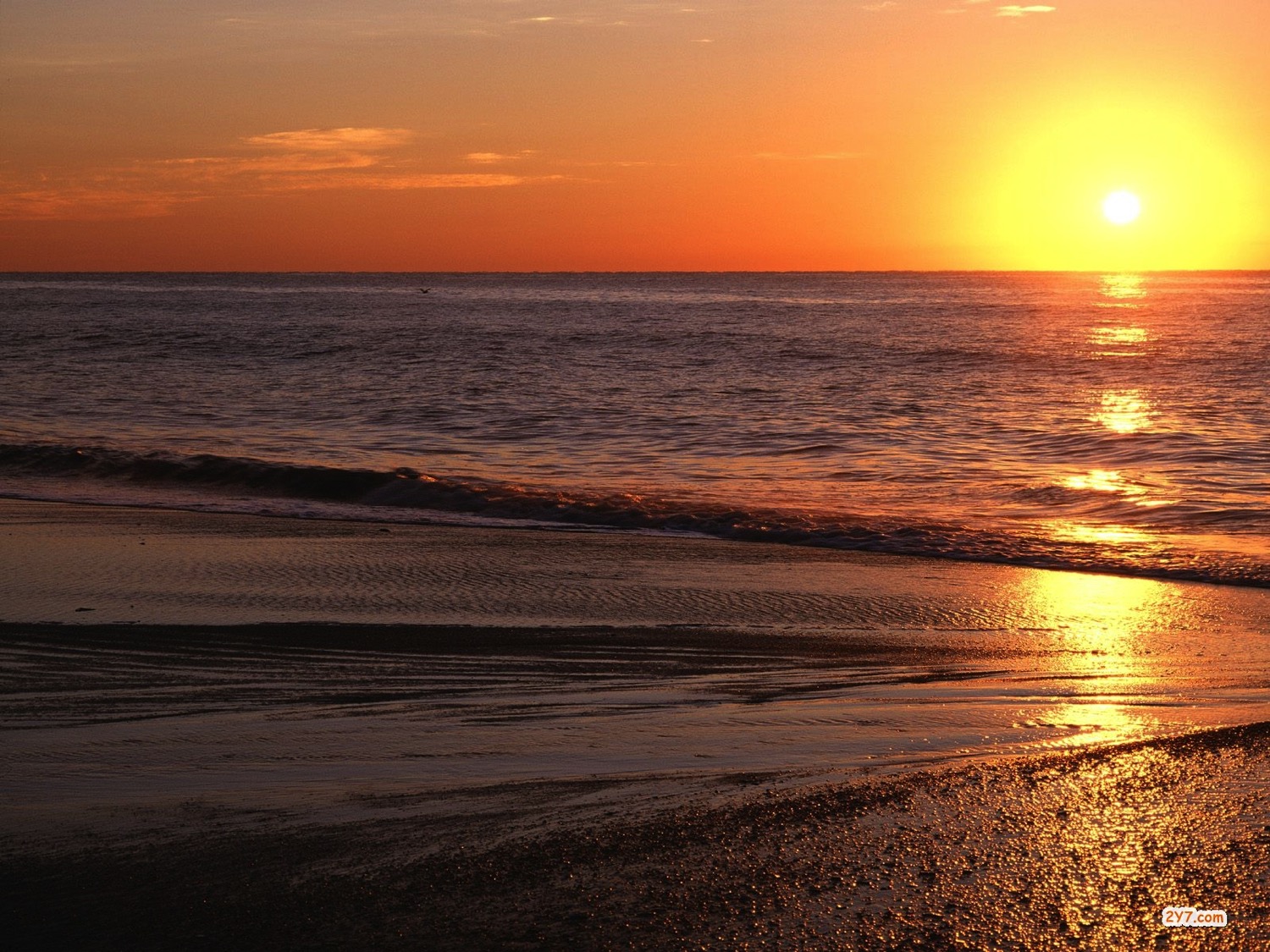 صفنيايوم الرب
الكلمة المفتاحية
634
343
اليوم
صفنيا
كيف نستجيب لميزان الرب ؟
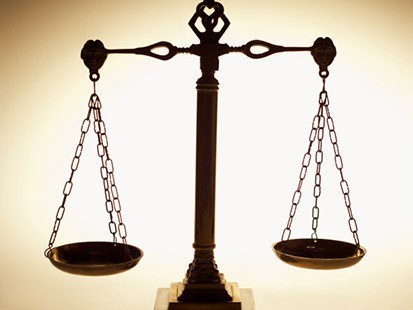 الدينونة
التحرير
التوبة
الرجاء
الفكرة الرئيسية
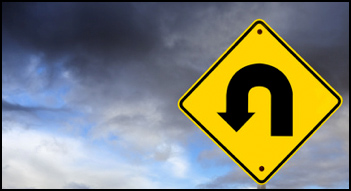 كن راجياً و لكن تائباً
صفنيا
[Speaker Notes: Balance your anticipation with right thinking.]
343
بيان الملكوت في صفنيا
على يهوذا أن تتوب لأن هناك يوم دينونة  مستقبلي (1: 1-3: 8) و يوم بركة مستقبلي (3: 9-20) على كل الأرض من قبل الله الملك
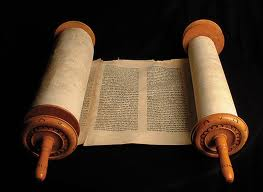 634
346
صفنياالبيان الموجز
تنبأ صفنيا عن يوم الرب لدينونة يهوذا و الشعوب المحيطة بها و كل الأرض ليحث يهوذا على التوبة بسبب بر الله ووعده للبقية باسترداد الأمة
1. دينونة الله المستقبلية تنذرنا للتوبة
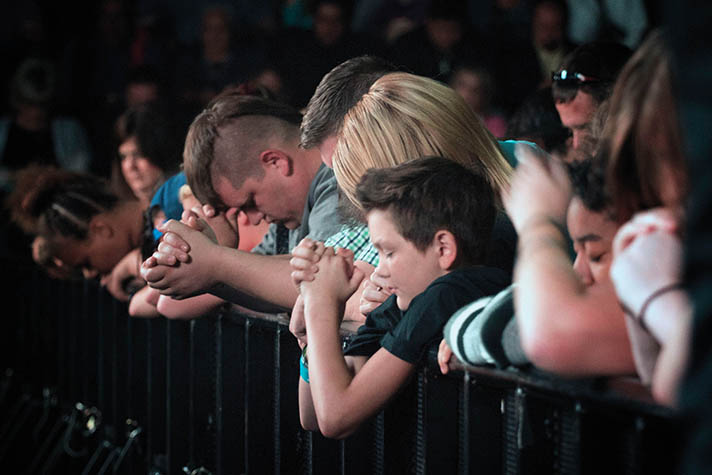 صفنيا 1: 1-3: 8
[Speaker Notes: The LORD will hold you accountable, so change your mind about him now.]
2. تحرير الله المستقبلي يشجعنا على الرجاء
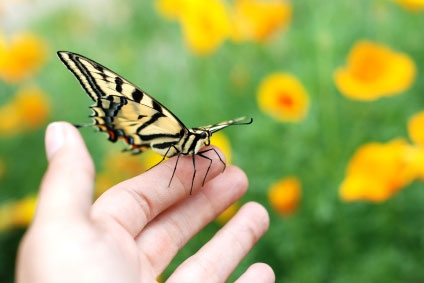 صفنيا 3: 9-20
[Speaker Notes: The LORD will reward you, so live with anticipation now .]
الآية المفتاحية
634
1 تجمعي و اجتمعي يا أيتها الأمة غير المستحية 2 قبل ولادة القضاء كالعصافة عبر اليوم قبل أن يأتي عليكم حمو غضب الرب قبل أن يأتي عليكم يوم سخط الرب 3 اطلبوا الرب يا جميع بائسي الأرض الذين فعلوا حكمه اطلبوا البر اطلبوا التواضع لعلكم تسترون في يوم سخط الرب
صفنيا
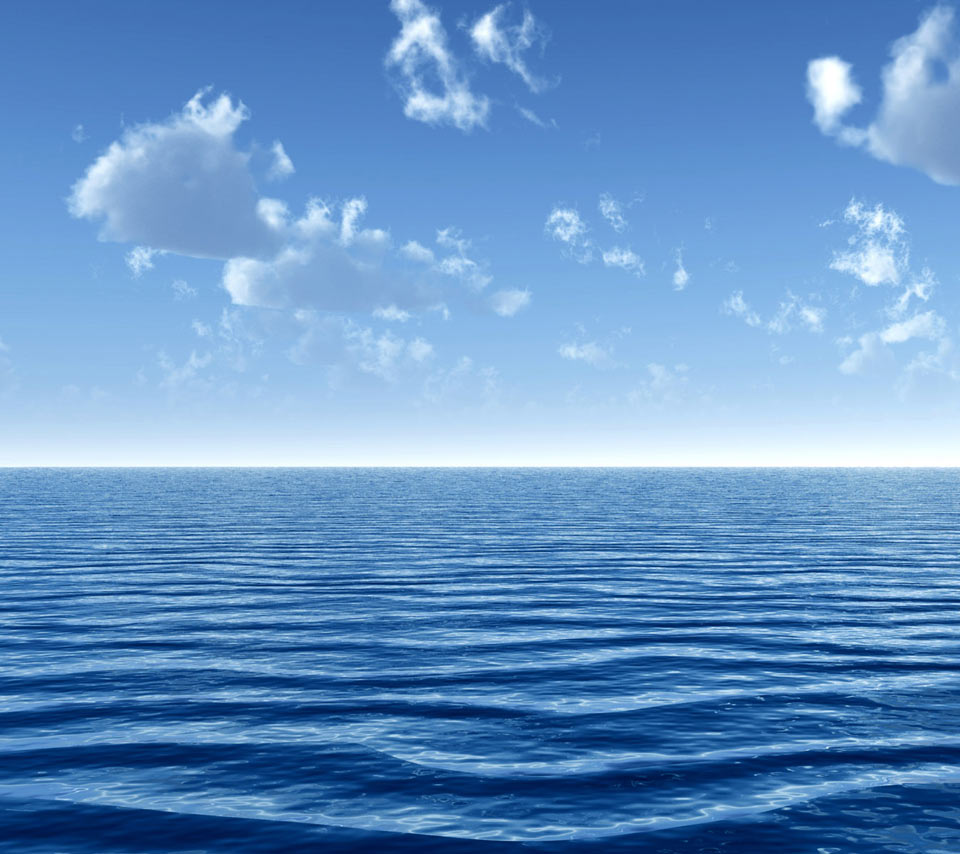 الرب إلهك في وسطك جبار يخلص يبتهج بك فرحاً يسكت في محبته يبتهج بك بترنم(صفنيا 3: 17)
Black
أحصل على العرض التقديمي و النص مجاناً
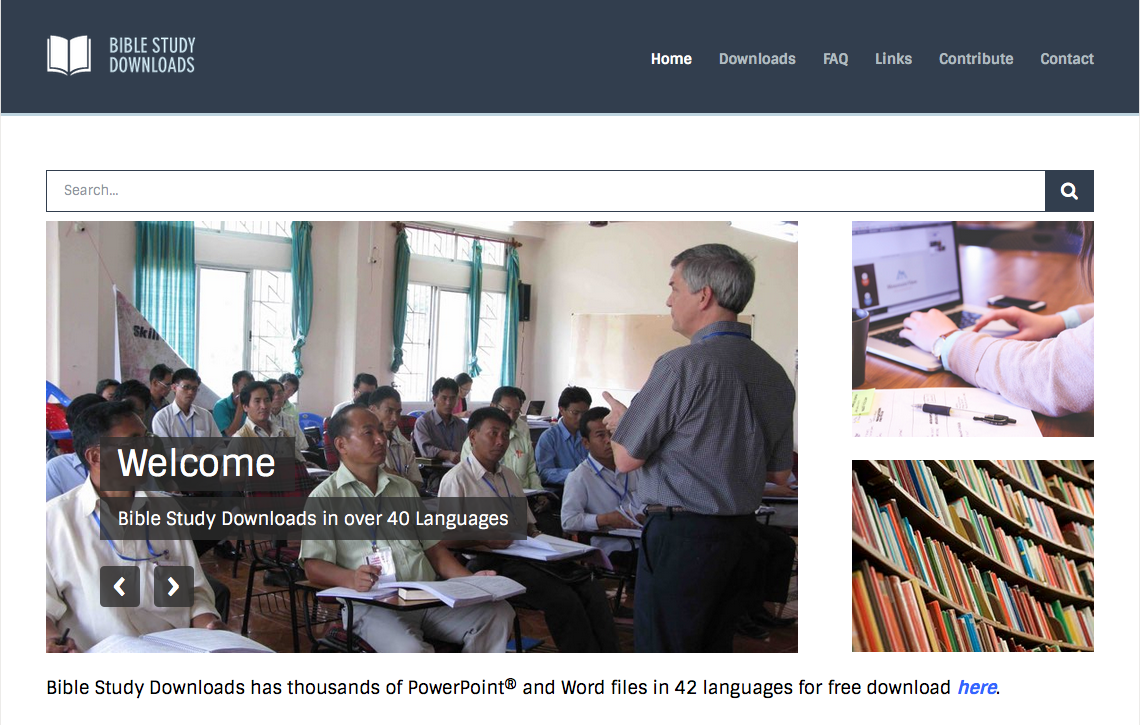 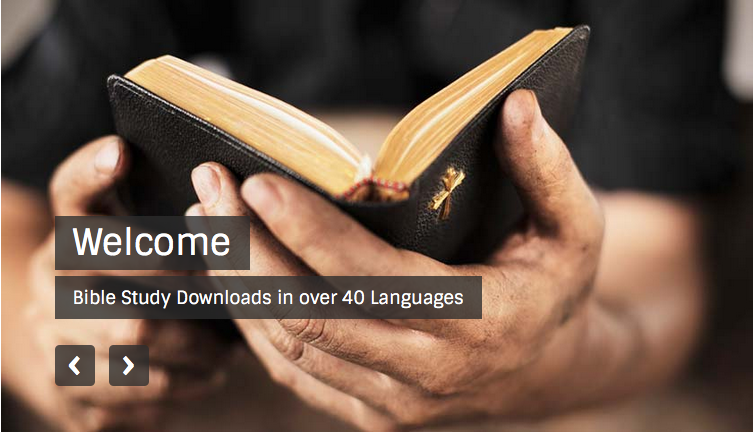 عظات العهد القديم at BibleStudyDownloads.org